All About That Base, Part 2
Solving Logarithmic Equations
Bell Ringer
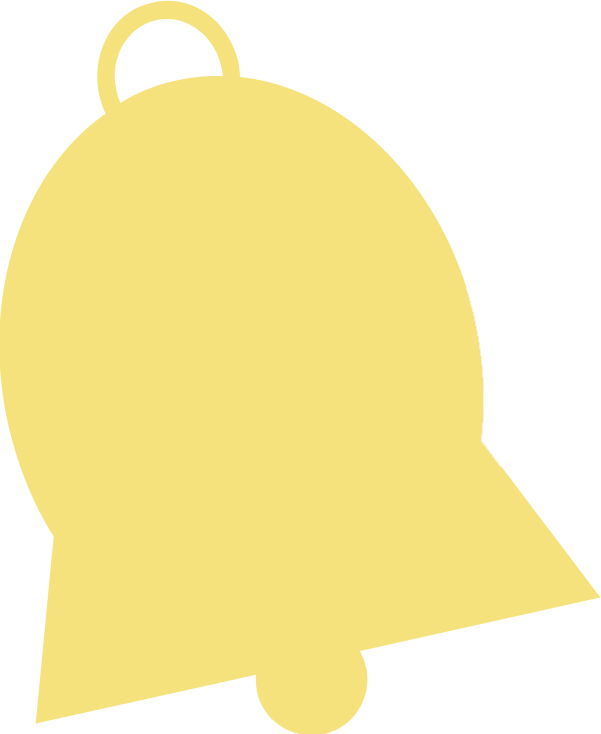 Solve:
[Speaker Notes: K20 Center. (n.d.). Bell Ringers and Exit Tickets. Strategies. https://learn.k20center.ou.edu/strategy/125]
Bell Ringer (Solution)
Solve:
[Speaker Notes: K20 Center. (n.d.). Bell Ringers and Exit Tickets. Strategies. https://learn.k20center.ou.edu/strategy/125]
Essential Question
How do we use properties of logarithms and exponential functions to solve logarithmic equations?
Lesson Objectives
Use properties of logarithms to rewrite expressions.
Use exponential functions to solve logarithmic equations.
Finding Patterns
Work with your partner to find the patterns in the tables on the handout.
Each pattern has three example tables for you to use.
Make a conjecture of what you think is happening in the first table—does that reasoning hold up in the other two tables for that pattern?
Finding Patterns
Pattern 1




Notice that the inputs for the logarithms have a pattern, as do the outputs.
Finding Patterns
Pattern 2




Notice that the inputs for the logarithms have a pattern, as do the outputs.
Finding Patterns
Pattern 3




Notice that the power of the inputs affects the outputs.
Properties of Logarithms
Product Property:
The logarithm of the product of two values is the same as the sum of the logarithms of each value.

Quotient Property:

The logarithm of the quotient of two values is the logarithm of the numerator minus the logarithm of the denominator.
Properties of Logarithms
Power Property:
The logarithm of a value to a power is the power times the logarithm of the value.

Change of Base:  

The logarithm with base b can be written as the common logarithm of the input over the common logarithm of b. A natural logarithm also can be used (or a logarithm with any base).
Change of Base: Proof
Guided Notes
Let’s complete the Guided Notes together.
Applying Properties: Solving
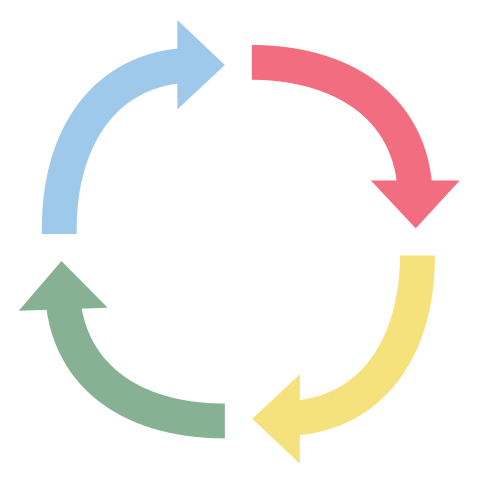 Work in pairs to solve each equation.
Decide who is student A and who is student B.
Student A: Write the first step in solving question 1.
Pass the paper to student B.
Student B: Write the second step.
Pass the paper to student A.
Repeat.
[Speaker Notes: K20 Center. (n.d.). Pass the Problem. Strategies. https://learn.k20center.ou.edu/strategy/151]
Solving (Solution 1)
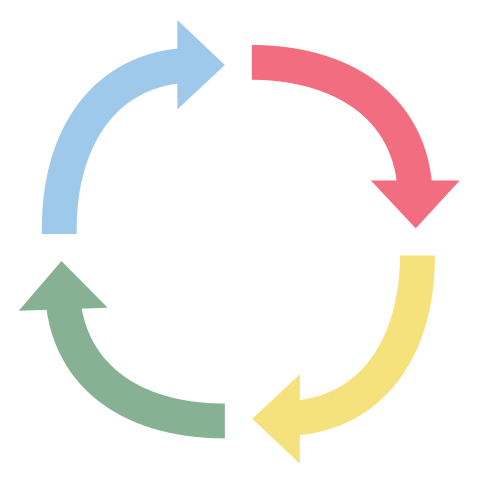 [Speaker Notes: K20 Center. (n.d.). Pass the Problem. Strategies. https://learn.k20center.ou.edu/strategy/151]
Solving (Solution 1 continued…)
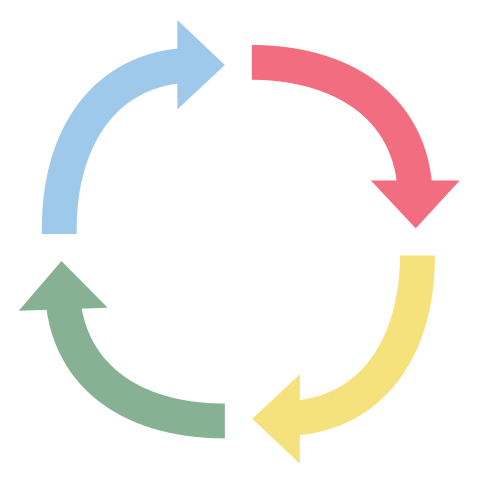 [Speaker Notes: K20 Center. (n.d.). Pass the Problem. Strategies. https://learn.k20center.ou.edu/strategy/151]
Solving (Solution 2)
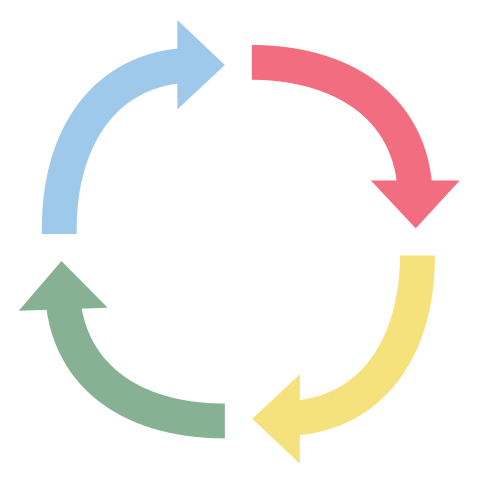 [Speaker Notes: K20 Center. (n.d.). Pass the Problem. Strategies. https://learn.k20center.ou.edu/strategy/151]
Solving (Solution 2 continued…)
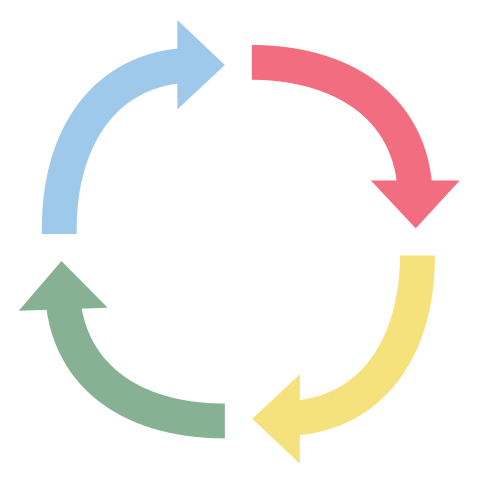 [Speaker Notes: K20 Center. (n.d.). Pass the Problem. Strategies. https://learn.k20center.ou.edu/strategy/151]
Solving (Solution 3)
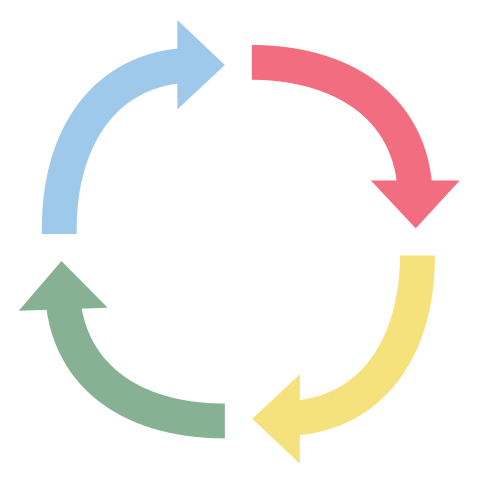 [Speaker Notes: K20 Center. (n.d.). Pass the Problem. Strategies. https://learn.k20center.ou.edu/strategy/151]
Solving (Solution 3 continued…)
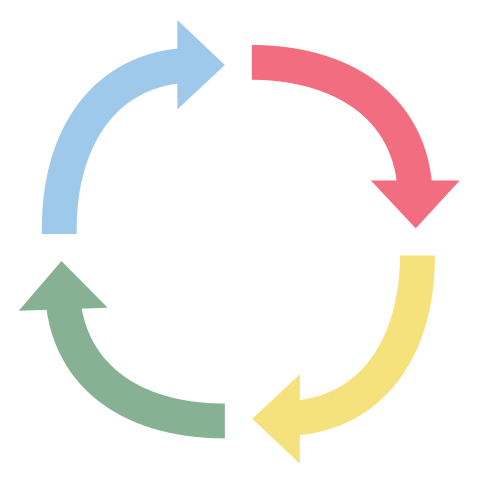 [Speaker Notes: K20 Center. (n.d.). Pass the Problem. Strategies. https://learn.k20center.ou.edu/strategy/151]
Solving (Solution 4)
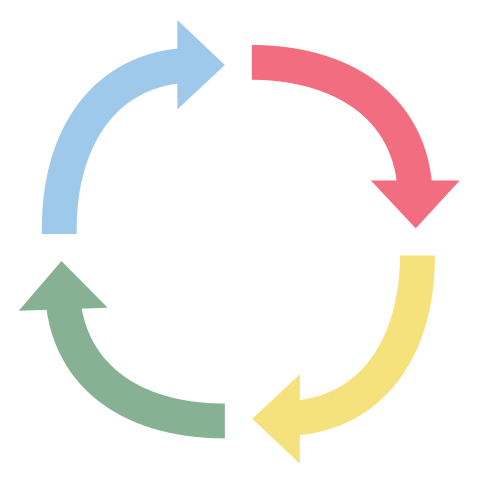 [Speaker Notes: K20 Center. (n.d.). Pass the Problem. Strategies. https://learn.k20center.ou.edu/strategy/151]
Solving (Solution 4 continued…)
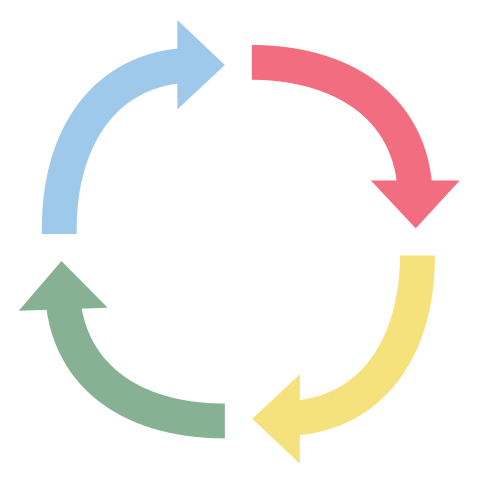 [Speaker Notes: K20 Center. (n.d.). Pass the Problem. Strategies. https://learn.k20center.ou.edu/strategy/151]
Applying Properties: Evaluating
Use the given logarithms on the Applying Properties handout to evaluate each logarithmic expression.
Evaluating (Solution 1)
Evaluating (Solution 2)
Evaluating (Solution 3)
Justified True or False
Determine if each of the following is true or false. Justify your answer.
[Speaker Notes: K20 Center. (n.d.). Justified True or False. Strategies. https://learn.k20center.ou.edu/strategy/174]
Justified True or False
Determine if each of the following is true or false. Justify your answer.
False
False
False
False
True
True
True
True
[Speaker Notes: K20 Center. (n.d.). Justified True or False. Strategies. https://learn.k20center.ou.edu/strategy/174]